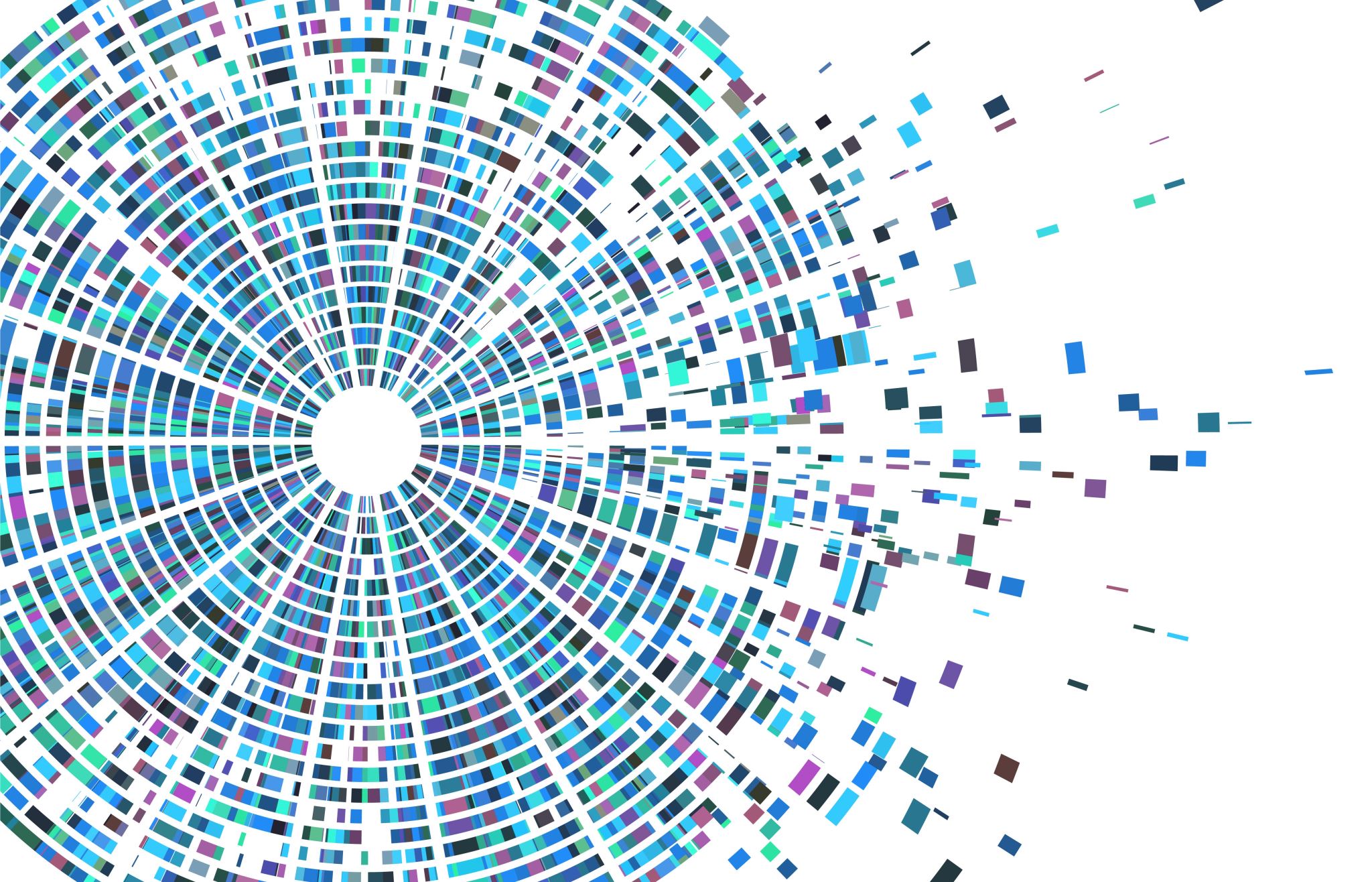 Welcoming visitors
Practice the dialog
Informal dialog
Dialog 1 (Informal)
A: Oh Hi, Jane, come in. It’s really nice to see you.
B: Lovely to see you, too. You’re looking great.
A: Thanks. So are you. Let me take your coat.
B: Ok. Here you go.
A: Come through to the living room and make yourself at home. I’ll tell Dave you are here. What can I get you to drink?
B: I don’t mind, really. As long as it’s hot. What have you got?
A: I’ve made some fresh tea. But you can also have coffee or chocolate
… continuation
B: Tea will be lovely, thanks.
A: How do you take your tea?
B: Tiny bit of milk. No sugar, please.
A: Here we go. Your tea and some home-made cookies.
B: Aah. My favorites. Thanks.
A: You’re welcome. How was your trip?
B: I hit some traffic on the motorway. But quite smooth overall.
A: Excellent. How’s your mum?
B: She’s very well. She sends her love.
… continuation
A: It’s a shame, she couldn’t be here today.
B: It is. She’d have loved to see you both but she had an appointment she couldn’t get out of. 
A: Well, next time, I hope. Lunch will be ready soon. We thought we could go for a walk around town afterwards. You haven’t really seen much of the town, have you?
 B: No, I haven’t. That’d be great.
A: I can hear Dave is coming down now. He’ll keep you company while I serve lunch. 
B: Great. It smells wonderful.
Let’s practice 1
Dialog 1 (Informal)
A: Oh Hi, Jane, come in. It’s really nice to see you.
B: Lovely to see you, too. You’re looking great.
A: 
B: Ok. Here you go.
A: 
B: I don’t mind, really. As long as it’s hot. What have you got?
A:
… continuation
B: Tea will be lovely, thanks.
A: 
B: Tiny bit of milk. No sugar, please.
A: 
B: Aah. My favorites. Thanks.
A: 
B: I hit some traffic on the motorway. But quite smooth overall.
A: 
B: She’s very well. She sends her love.
… continuation
A: It’s a shame, she couldn’t be here today.
B: It is. She’d have loved to see you both but she had an appointment she couldn’t get out of. 
A: 
B: No, I haven’t. That’d be great.
A: 
B: Great. It smells wonderful.
Formal Dialog
Formal Dialog
A: Good morning, Ms. Bennet. Do come in. Welcome. It’s nice to see you again.
B: And you. I’ve been very much looking forward to this visit. 
A: So, have we. May I take your coat?
B: Certainly. Here you are.
A: Please have a seat and make yourself comfortable. I’ll tell Mr. Jenson you are here. Would you like something to drink?
B: Yes. I wouldn’t mind a hot drink, if at all possible.
A: Of course. We have tea, coffee and chocolate. What would you prefer?
… continuation
B: Coffee would be great, thank you.
A: How would you like your coffee?
B: A drop of milk and no sugar, please.
A: Here you are. Please help yourself to the cookies.
B: They look delicious. Thank you.
A: You’re welcome. Did you have any trouble finding the way?
B: No. The directions you sent me were very clear, and there was hardly any traffic on the road.
A: Excellent. How’s Mr. Samuels?
B: He’s very well. He sends his regards.
… continuation
A: It’s a pity he couldn’t join us today.
B: Indeed. He would have really liked to come but unfortunately, he wasn’t able to rearrange his schedule.
A: Well, I certainly hope he can join you on your next visit. As for today’s schedule, we thought we could have lunch first and then show you around the company. How does that sound to you?
B: Very good. I’d really like to see your design center.
A: Certainly. Well, I think that’s Mr. Jenson coming. I’ll leave you in his good hands while I make the lunch arrangement.
B: Splendid. Thank you very much.
Let’s practice 2
Formal Dialog
A: Good morning, Ms. Bennet. Do come in. Welcome. It’s nice to see you again.
B:
A: So, have we. May I take your coat?
B: 
A: Please have a seat and make yourself comfortable. I’ll tell Mr. Jenson you are here. Would you like something to drink?
B:
A: Of course. We have tea, coffee and chocolate. What would you prefer?
… continuation
B: Coffee would be great, thank you.
A: How would you like your coffee?
B: 
A: Here you are. Please help yourself to the cookies.
B: 
A: You’re welcome. Did you have any trouble finding the way?
B: 
A: Excellent. How’s Mr. Samuels?
B:
… continuation
A: It’s a pity he couldn’t join us today.
B: 
A: Well, I certainly hope he can join you on your next visit. As for today’s schedule, we thought we could have lunch first and then show you around the company. How does that sound to you?
B: 
A: Certainly. Well, I think that’s Mr. Jenson coming. I’ll leave you in his good hands while I make the lunch arrangement.
B: